Gulf of Mexico Health & 
Air Quality
Utilizing NASA Earth Observations to Manage Air Quality and Pollutants Over the Gulf of Mexico
Amanda Clayton (Project Lead)
Lori Mandable
Community Concerns
Offshore oil and natural gas drilling in the GOM produces aerosol and nitrogen dioxide emissions

Affects onshore AQ, causing health and environmental impacts

Point data from individual platform and non-platform sources do not provide the regional coverage necessary to answer larger scale scientific questions
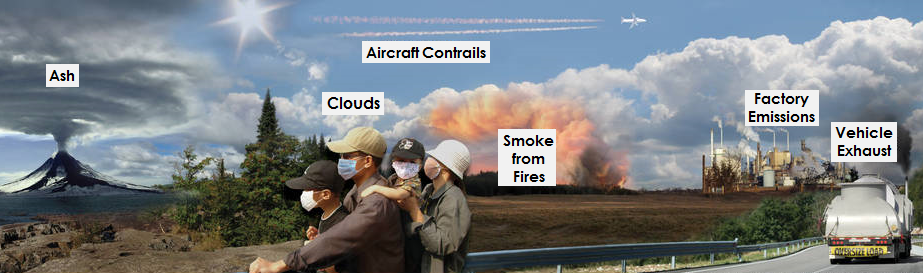 Credit: NASA
[Speaker Notes: Offshore oil and natural gas drilling in the Gulf of Mexico, on over 3,000 platforms, produces a wide variety of criteria pollutant emissions including aerosols and nitrogen dioxide. Emissions from offshore drilling can impact onshore air quality, causing health and environmental impacts. Emissions point data measured from individual platform and non-platform sources do not provide the regional coverage necessary to answer larger scale scientific questions over time.

Image Source: http://www.nasa.gov/content/goddard/cats-eyes-clouds-smoke-and-dust-from-the-space-station (Composite image created from photographs by Patrick Byrne, Carolyn Conner, Peggy Davis, Daneil Fogg, John Newman, Cyrus Reed, and Gayle Trautman)]
Study Area
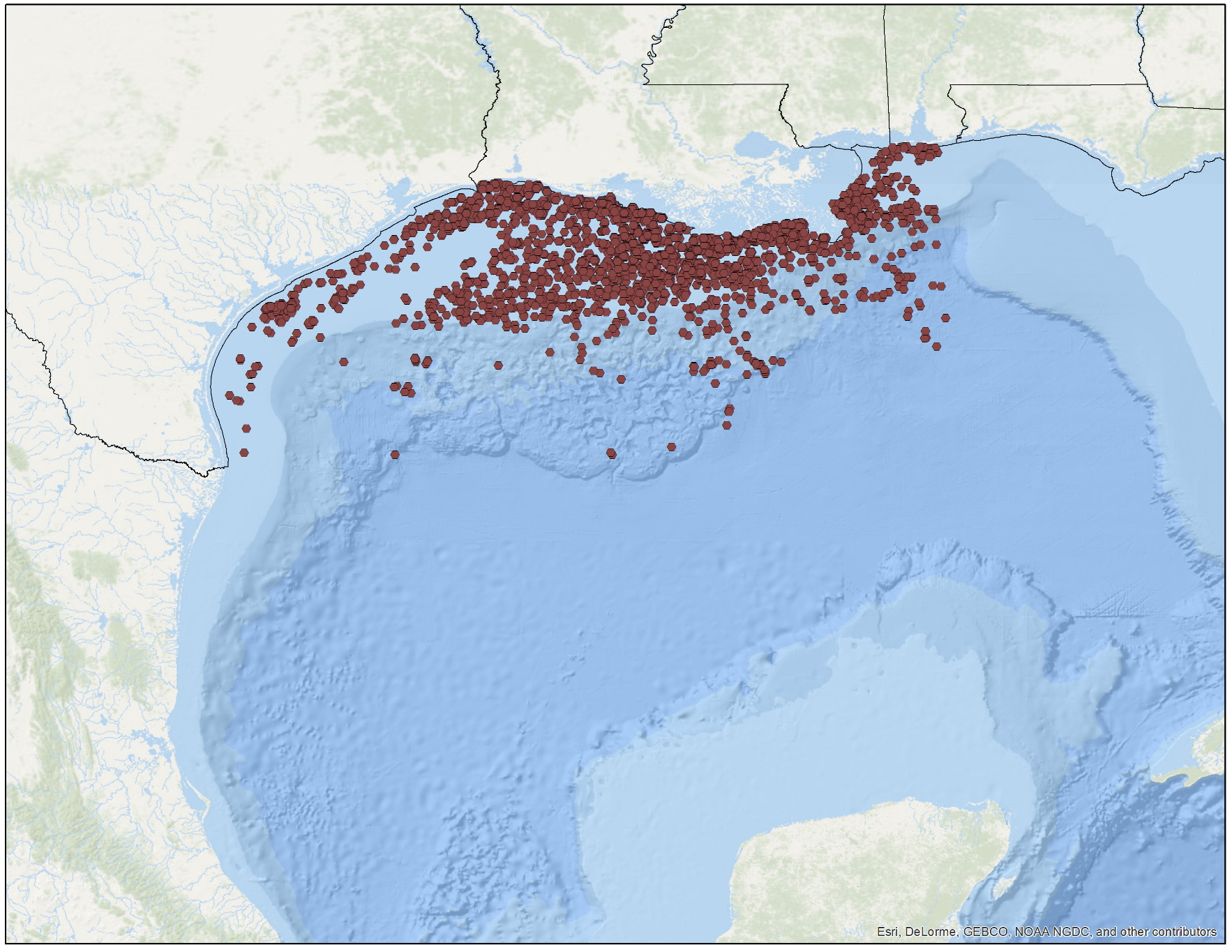 Alabama
Mississippi
Florida
Louisiana
Texas
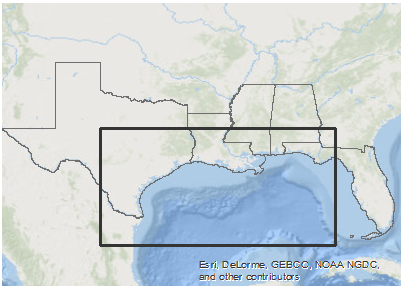 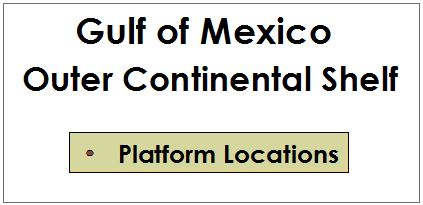 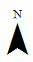 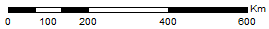 [Speaker Notes: Our project focused on the Outer Continental Shelf (OCS) of the Gulf of Mexico including the onshore areas of Texas, Louisiana, Mississippi, and Alabama. The points on the map show oil and natural gas production platform locations that were active from 2000 to 2015.

Base Map: Esri, DeLorme, GEBCO, NOAA NGDC, and other contributors]
Objectives
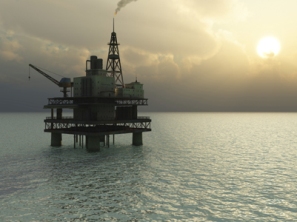 Map and Analyze airborne pollutant concentrations of PM2.5 and NO2 using NASA Earth observations

Determine correlations between pollutants and primary emission sources

Develop methodology for continuing emissions monitoring
Credit: BOEM
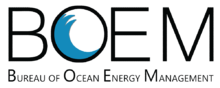 [Speaker Notes: Working with our partners at the Bureau of Ocean Energy Management, our project had three main objectives. First, to use NASA Earth observations to map and analyze airborne pollutant concentrations of aerosol PM2.5 and nitrogen dioxide. Second, to determine correlations between these pollutants and primary emissions sources by incorporating data from BOEM’s Gulfwide emission inventories and from EPA ground monitoring sites. Lastly, to develop a methodology that BOEM can use for continuing emissions monitoring. 

Image Source: http://www.boem.gov/Sale-246/]
Methodology Overview
STEP 1
Examine Level 3 satellite data for preliminary analysis
STEP 2
Obtain Level 2 data and determine “hot spot” locations to analyze emission patterns
STEP 3
Compare and correlate Level 2 data with in situ point data
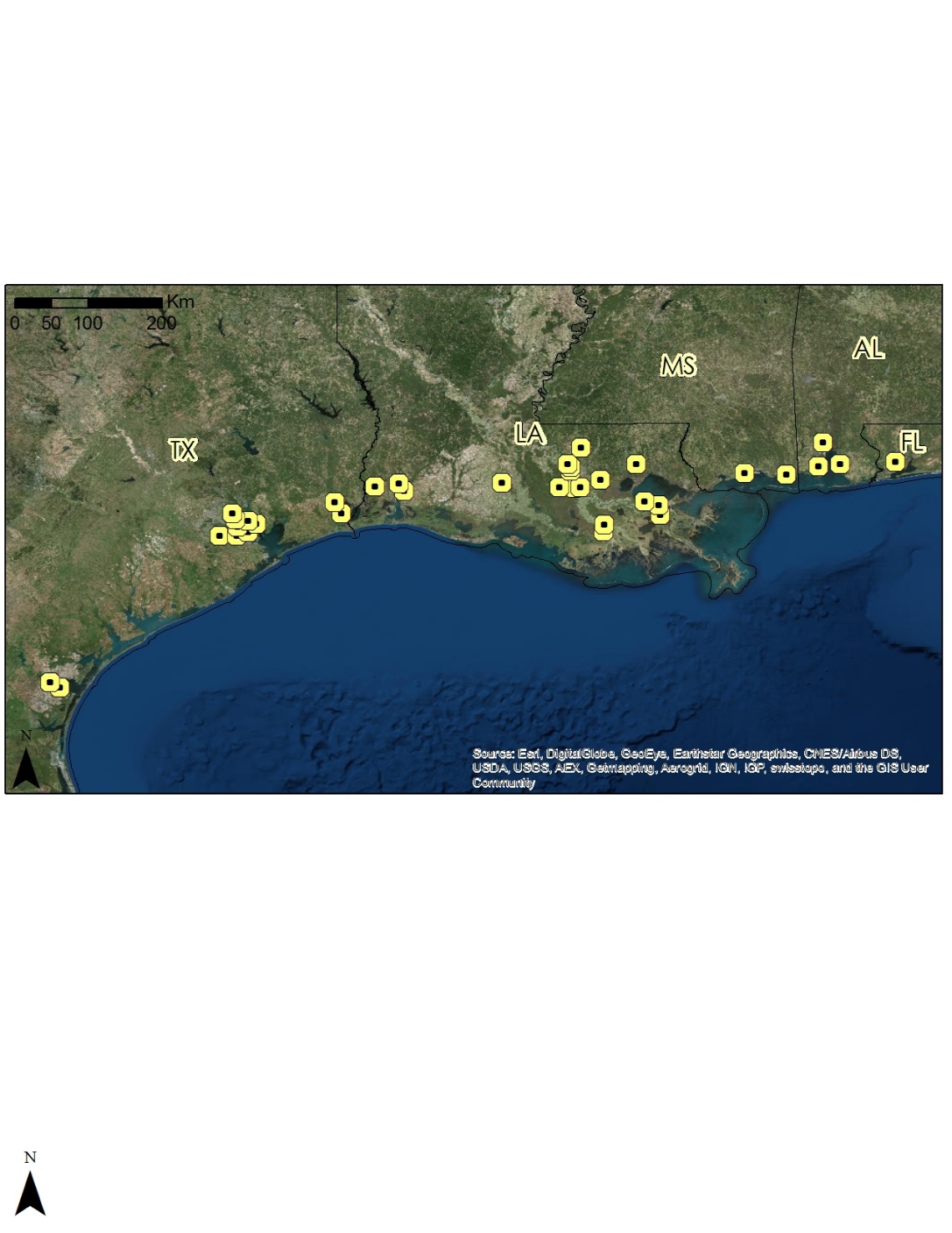 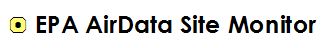 [Speaker Notes: The first step in the process was to obtain and examine Level 3 satellite data products from Terra’s MODIS and Aura’s OMI sensors for a preliminary, regional snapshot of emissions levels. Step 2 was to analyze higher resolution, Level 2 data to analyze monthly and annual emission patterns. And lastly, to compare and correlate the Level 2 data with in situ point data from our partners at the Bureau of Ocean Energy Management.]
NASA Satellites & Sensors
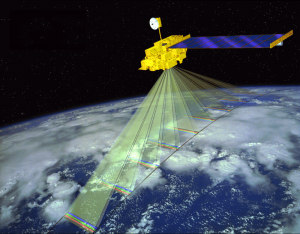 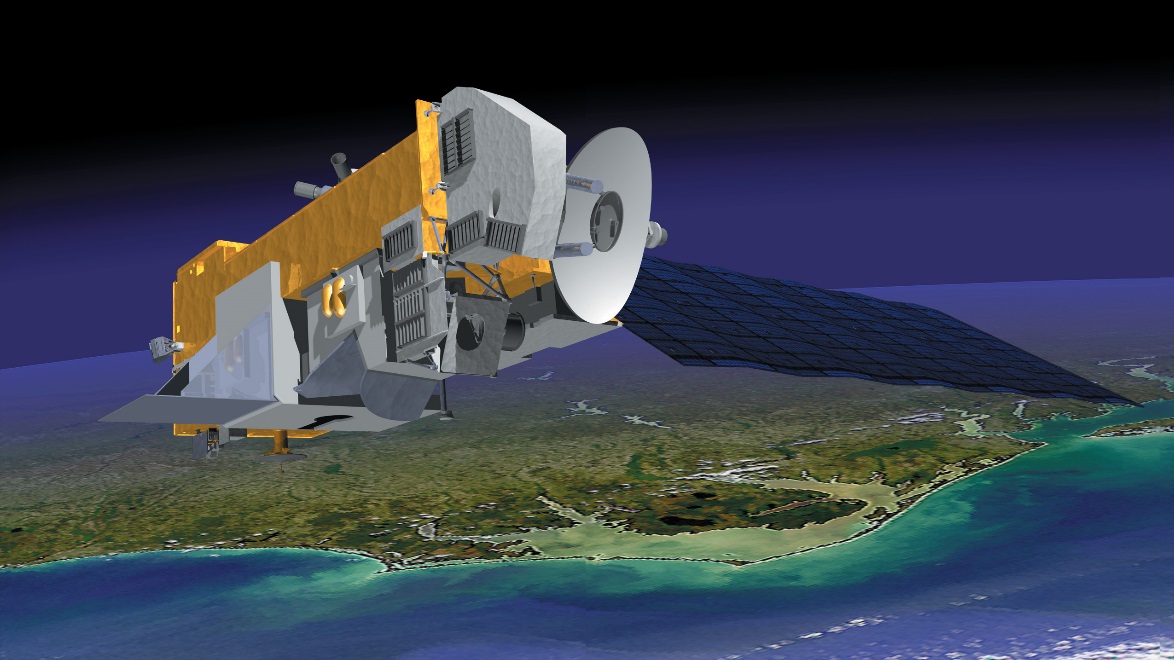 Credit: NASA
Credit: NASA
Terra / MODIS
Aura / OMI
Aerosol Optical Depth (AOD)
Nitrogen Dioxide (NO2)
[Speaker Notes: We utilized MODIS data from the Terra satellite for satellite retrieval of aerosol optical depth at 550 nm, which serves as a proxy for PM2.5 emissions, and Aura’s OMI data for total column nitrogen dioxide (NO2)


Image Source: http://mynasadata.larc.nasa.gov/oyw/terra-celebrates-5000th-day-on-orbit/
Image Source: http://earthobservatory.nasa.gov/Features/Aura/]
GIOVANNI
AREA - AVERAGED TIME SERIES
8e+15
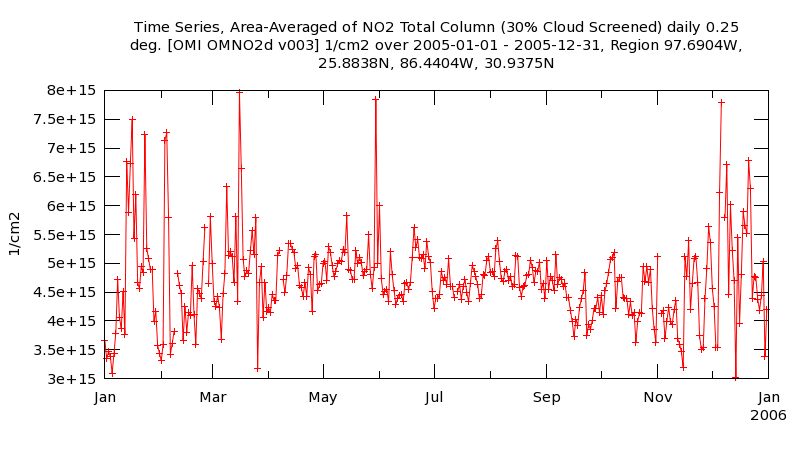 7e+15
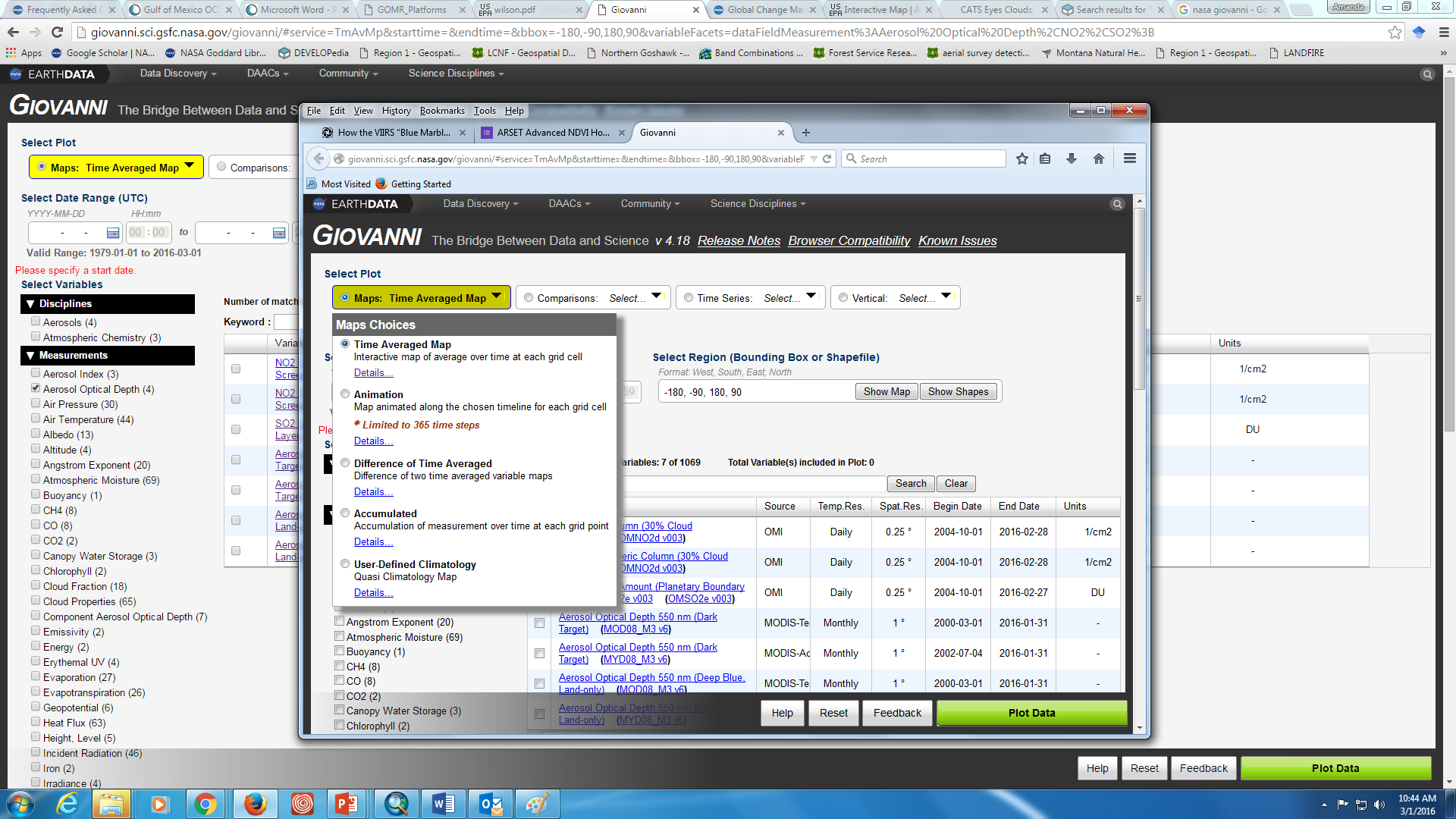 6e+15
1/cm2
5e+15
4e+15
3e+15
Jan
Mar
May
Sep
Jan
Nov
Jul
TIME – AVERAGED MAP
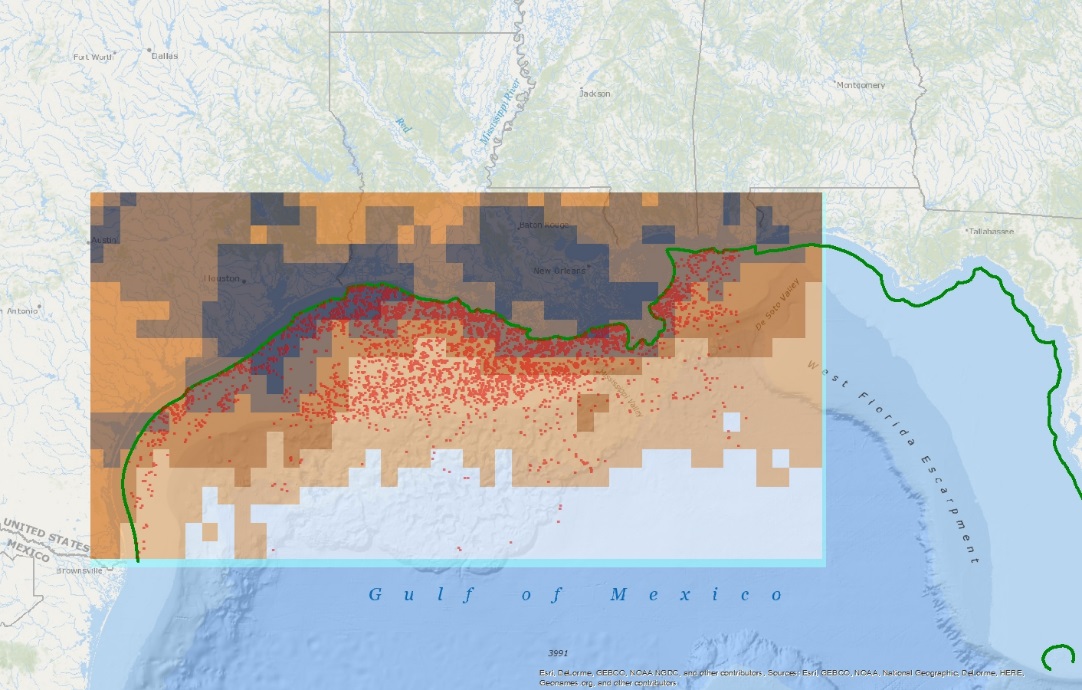 [Speaker Notes: We utilized NASA’s GIOVANNI online visualization and analysis tool, which allows for easy access and analysis of NASA satellite data. This allowed us to quickly visualize emissions data for the Gulf of Mexico by creating area-averaged time series and time-averaged maps over the 15 year time frame. For this preliminary analysis, daily gridded level 3 data products for Terra/MODIS (Aerosol Optical Depth) at 1 degree spatial resolution and Aura/OMI (nitrogen dioxide) at 0.25 degree spatial resolution.]
Level 2 Analysis
NO2.COLUMN.VERTICAL.TROPOSHPERIC.CS30_BACKSCATTER.SOLAR
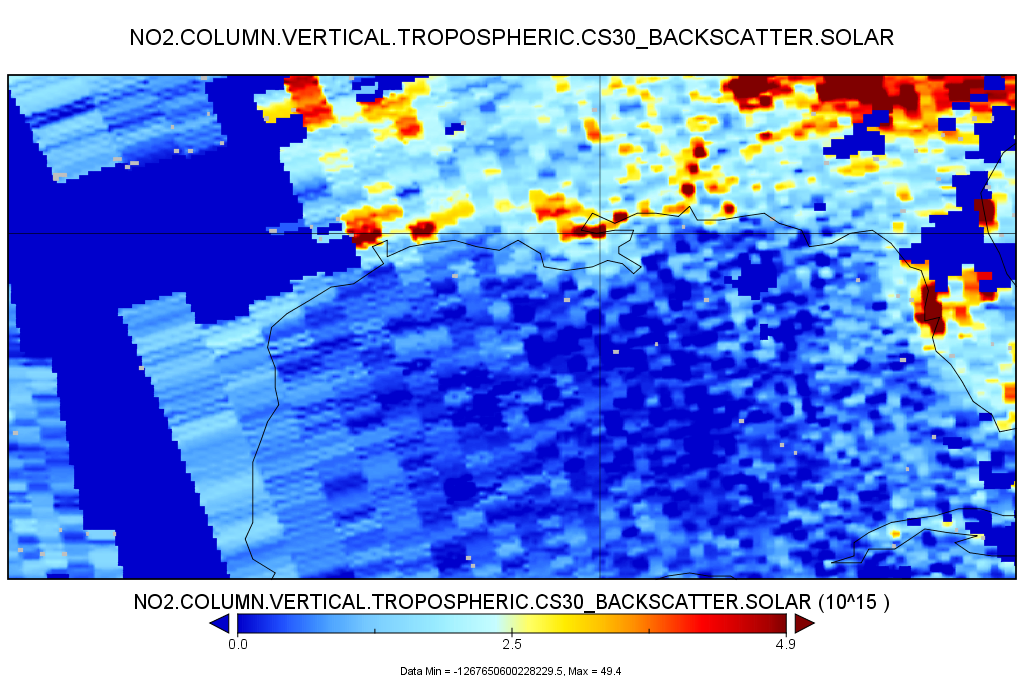 0.1 degree gridded

Monthly MODIS AOD

Daily OMI NO2
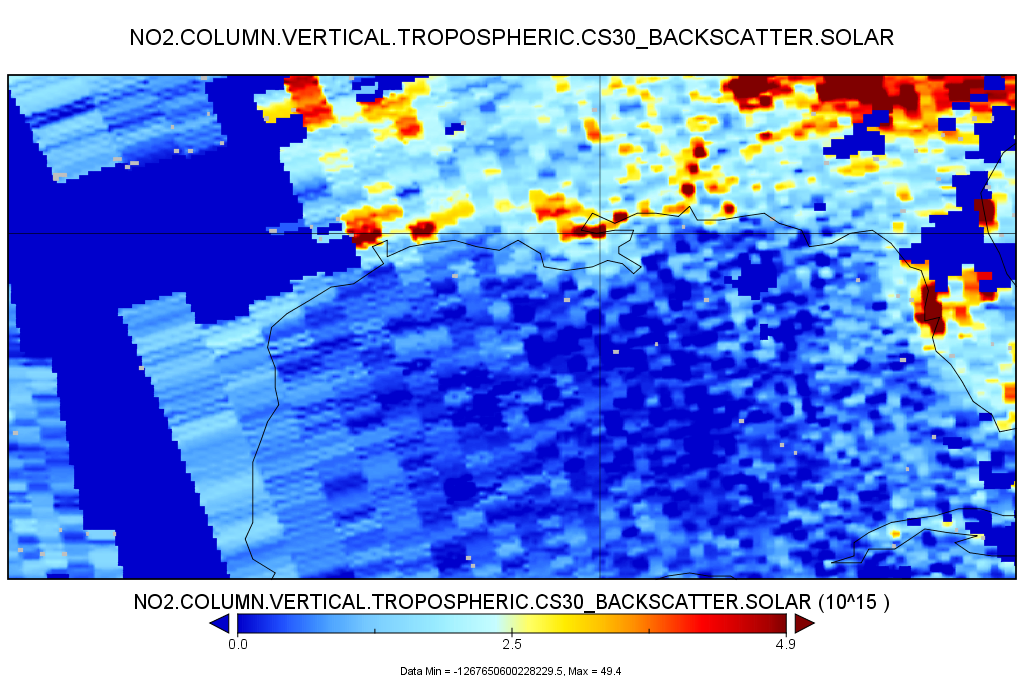 0.0	        2.5                        4.9 (10^15)
[Speaker Notes: From there, the majority of our analysis used 0.1 degree (approximately 10km) gridded level 2 data. IDL code was used to aggregate monthly MODIS AOD data to annual averages and daily OMI NO2 data to monthly and annual averages over the gulf.]
BOEM Emissions Inventories
Monthly emission data from platform and non-platform point sources

CO
CO2
VOCs
CH4
SO2
NOx
PM2.5


Sort and aggregate Access tables to identify PM2.5 and NOx sources
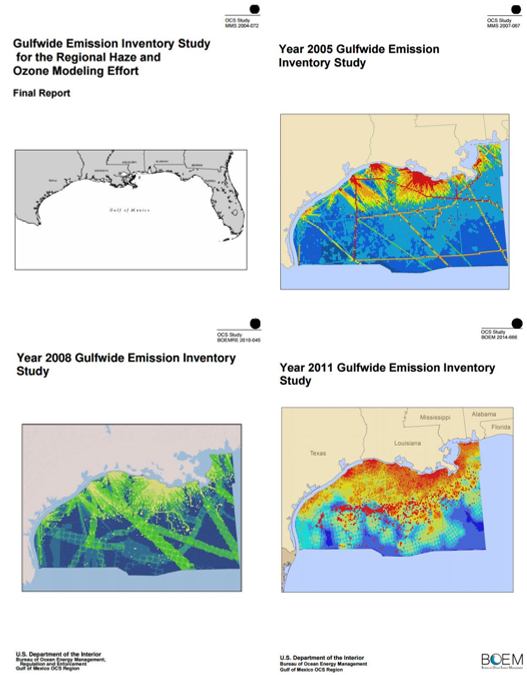 Credit: BOEM
[Speaker Notes: BOEM requires that oil and gas platform and non-platform sources in the Gulf of Mexico record monthly emissions measurements for a variety of criteria pollutants and greenhouse gasses. These include carbon monoxide, carbon dioxide, volatile organic compounds, methane, sulfur dioxide, and the focus of this project - PM2.5 and nitrogen oxides. Examples of platform sources include diesel and natural gas engines, flares, and drilling equipment while non-platform sources include drilling rigs, pipe laying vessels, and helicopters. These monthly emissions data for the years 2000, 2005, 2008, and 2011 were stored in Microsoft Access database tables. These data were parsed by pollutant type and downloaded into Microsoft Excel for upload into ArcGIS, where it could be correlated with NASA satellite data.

Image Source: http://www.boem.gov/Gulfwide-Offshore-Activity-Data-System-GOADS/]
2011 PM2.5
BOEM Data 
Processing
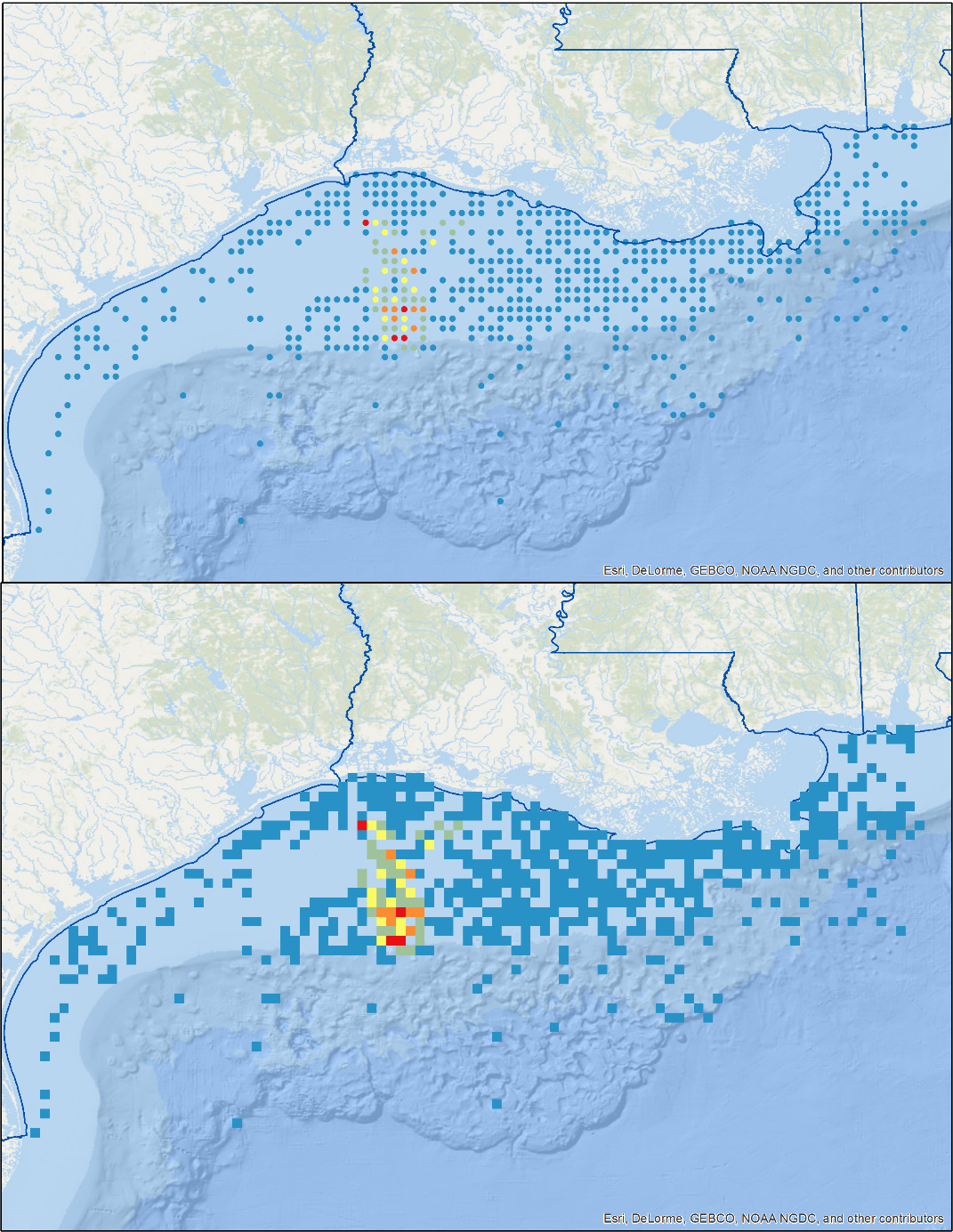 3 years: 2005, 2008, 2011

Monthly           Annual

Rasterization at 10km

Reclass and Identify hotspots
Tons per year
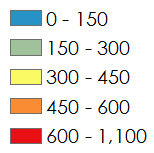 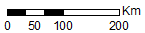 [Speaker Notes: We extracted BOEM emissions inventory data for the 3 years that corresponded with available satellite data: 2005, 2008, and 2011. We combined the platform and non-platform emissions tables and aggregated monthly emissions measurements to annual totals. We then combined the point data to create a 10km raster to match the spatial extent of the gridded level 2 data products.]
[Speaker Notes: This graph shows the yearly averages for MODIS retrievals for Aerosol Optical Depth from 2002 to 2014. AOD emissions have decreased over the study area during this time.  Yearly average values ranged between 0.16 and 0.2.]
2005
  BOEM	        		 MODIS
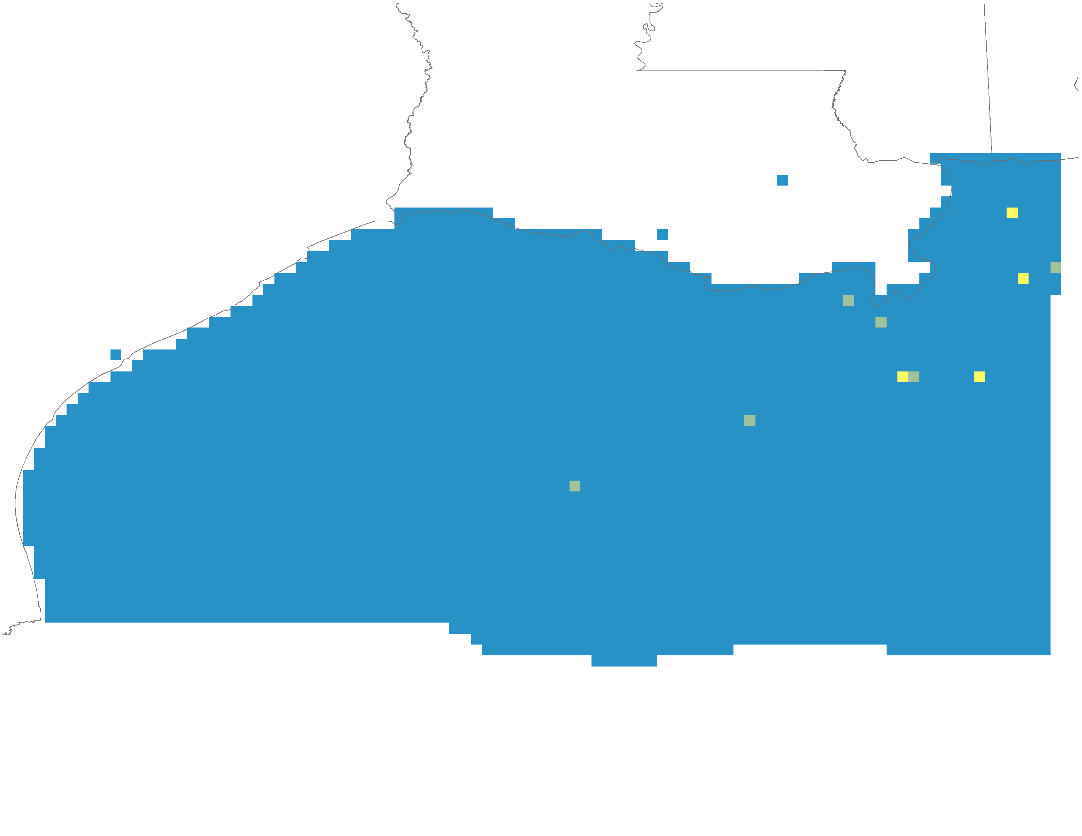 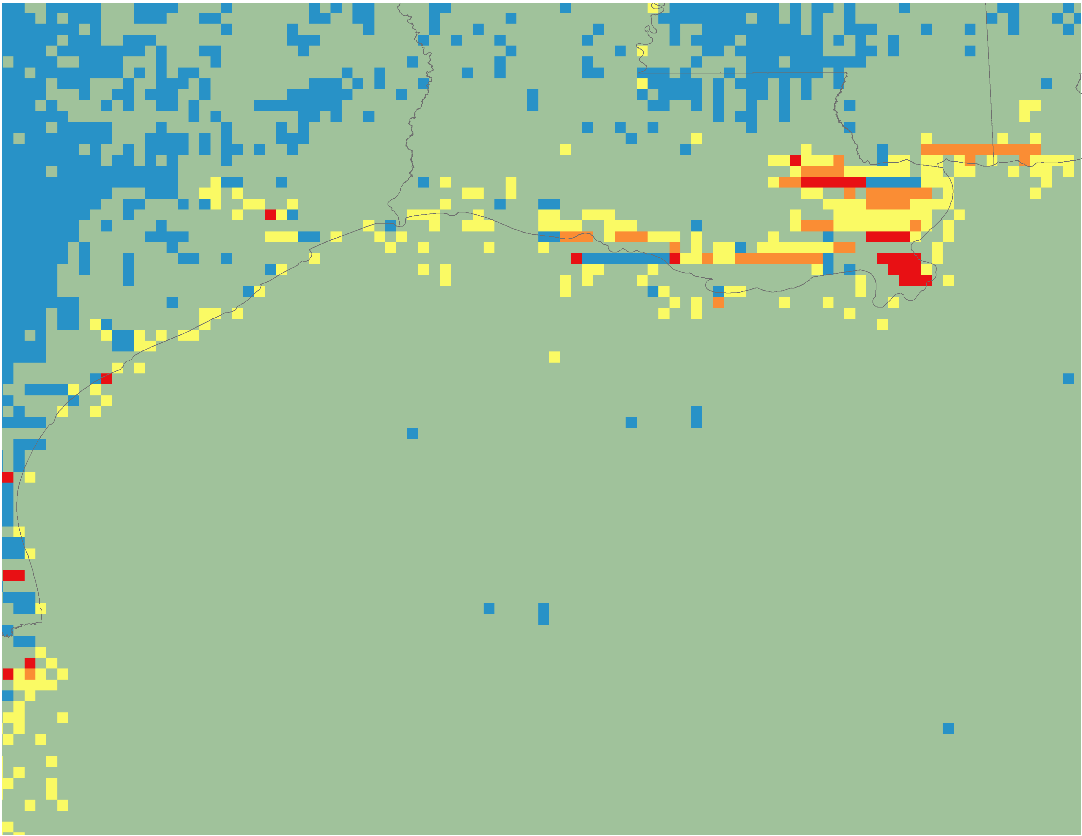 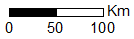 PM2.5 in tons per year
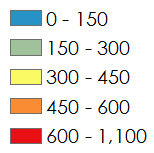 Aerosol Optical Depth
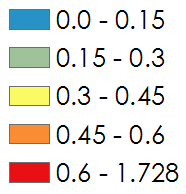 [Speaker Notes: The next series of figures shows the results for the comparison of BOEM measured PM2.5 emissions and MODIS satellite retrievals for AOD. On the left, is PM2.5 measured in tons per year and the right image represents AOD, a unitless quantity, for 2005. The scale for PM2.5 was standardized for all three years which is why the images depict primarily low values.]
2008
     BOEM		      	  MODIS
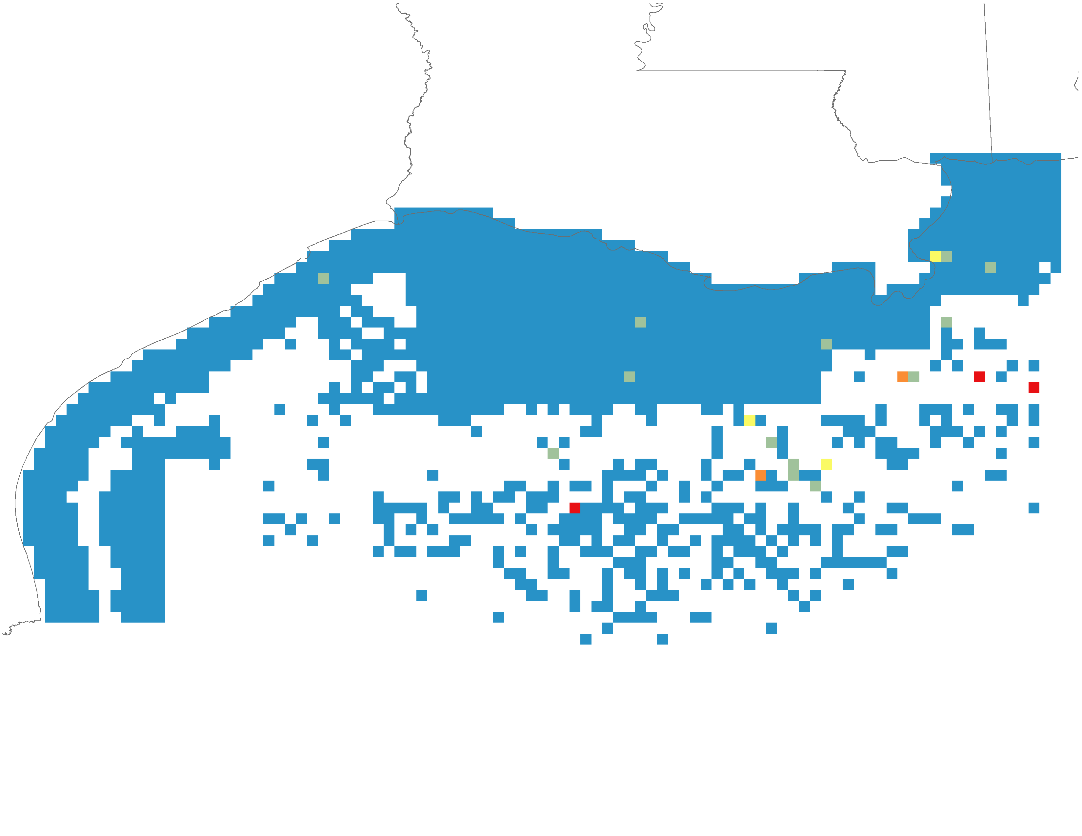 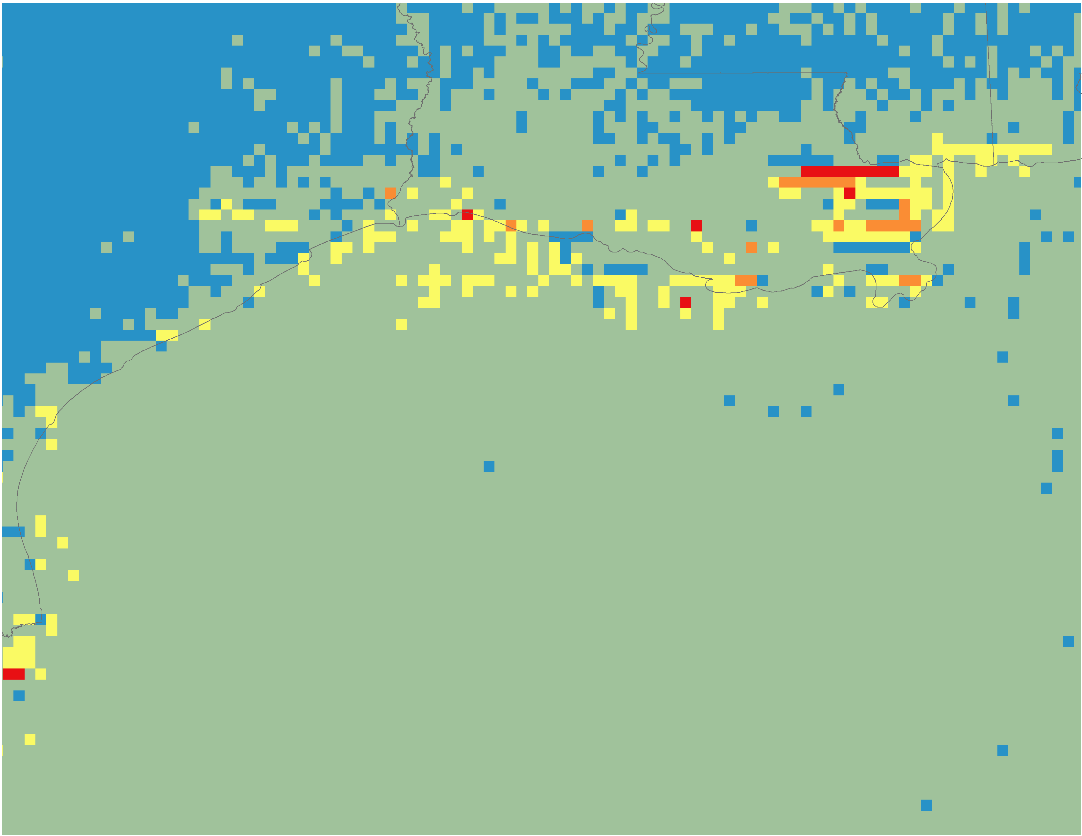 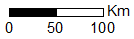 PM2.5 in tons per year
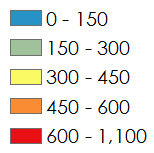 Aerosol Optical Depth
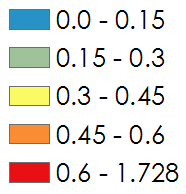 [Speaker Notes: This slide shows the same comparison for the year 2008.]
2011
  BOEM		             MODIS
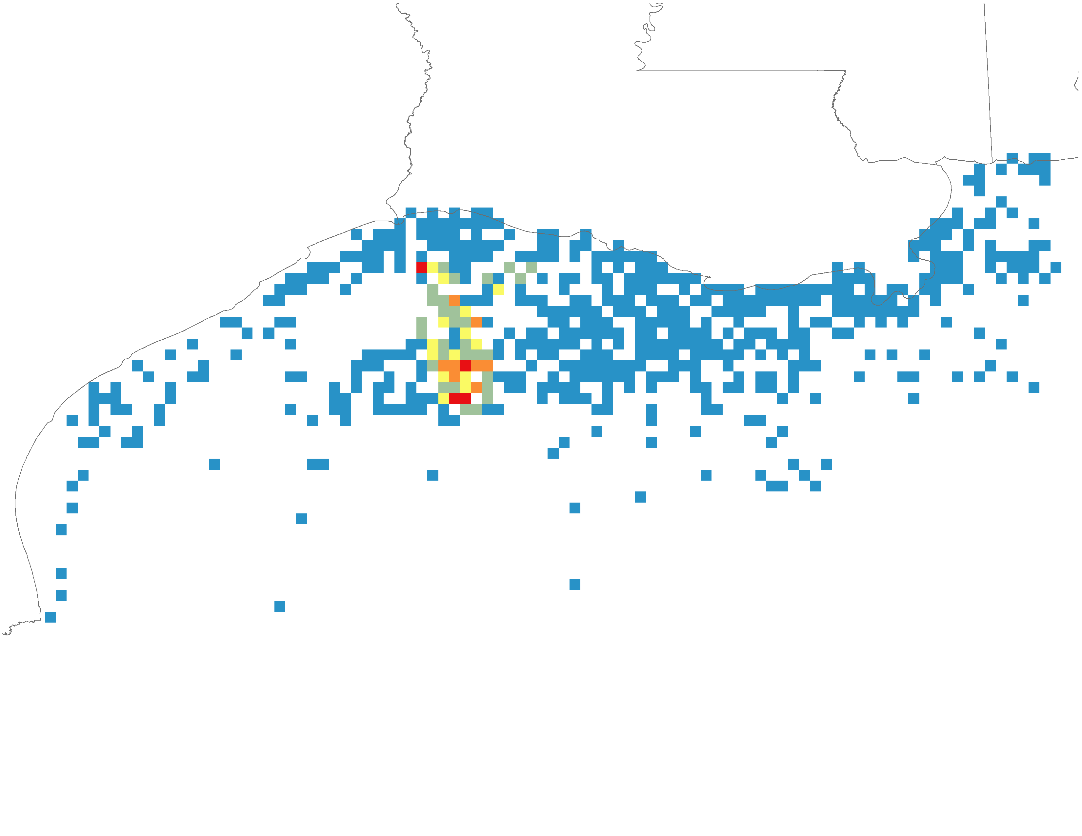 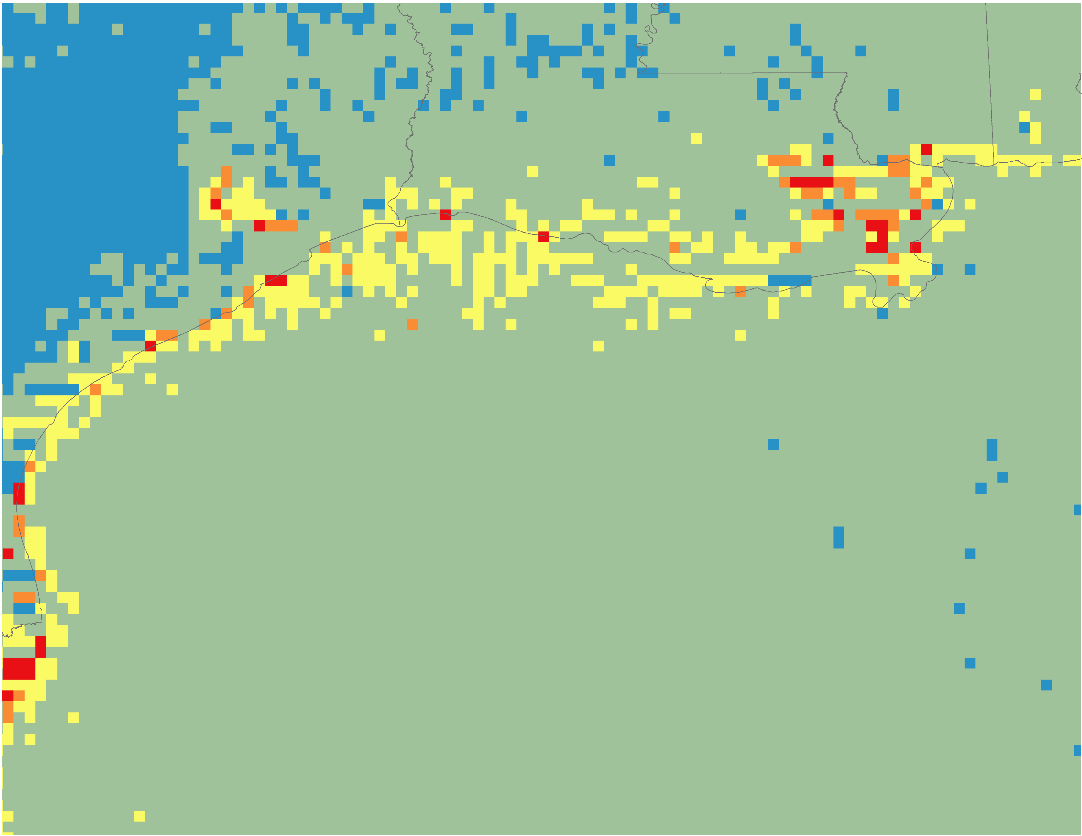 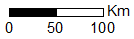 PM2.5 in tons per year
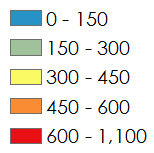 Aerosol Optical Depth
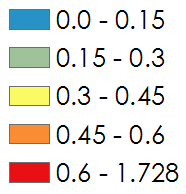 [Speaker Notes: As previously seen in the MODIS AOD time series, BOEM emissions measurements were high in 2011. It’s important to note that the number of platform/non-platforms measured by BOEM varied from year to year which can account for increases or decreases in total annual emissions measurements.]
PM2.5/AOD Correlation
[Speaker Notes: These scatter plots show the correlation between BOEM measured PM2.5 and MODIS AOD retrievals. No strong correlation was seen for either of the 3 years for collocated data points for the two sources.]
[Speaker Notes: This graph shows the yearly averages of OMI retrievals for NO2 from 2005 to 2015. Nitrogen dioxide emissions have also decreased over the study area, although not as much as for AOD. Average values ranged from approximately 1.4E15 to 6.4E15.]
2005
  BOEM 			  OMI
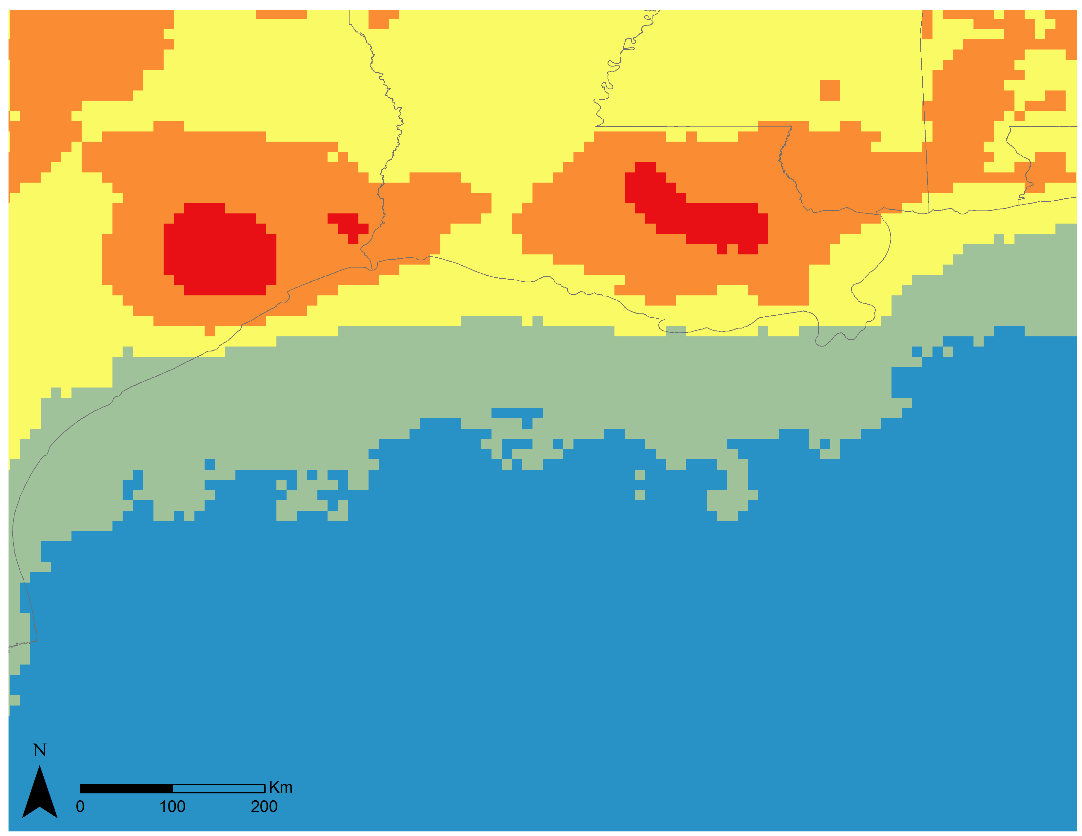 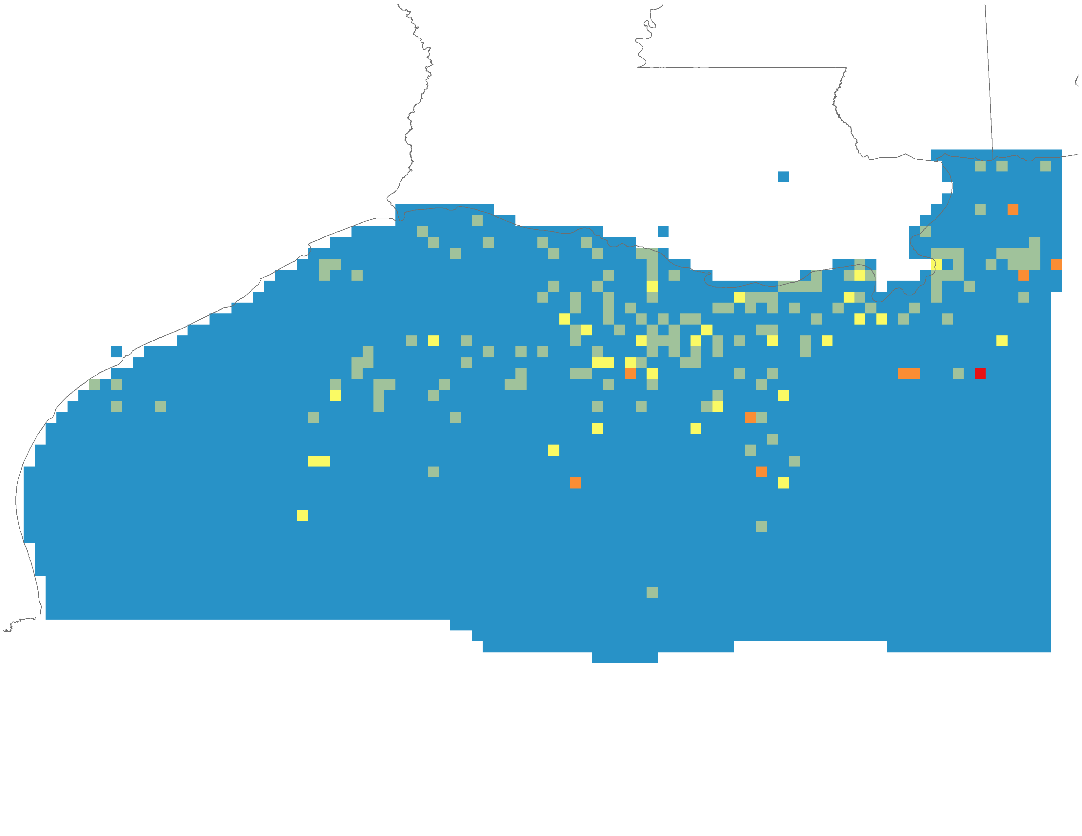 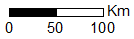 NOx Tons per Year
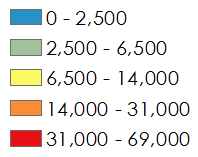 NO2 in Dobson Units
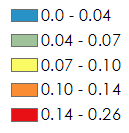 [Speaker Notes: The next series of figures shows the results for the comparison of BOEM measured NOx emissions and OMI satellite retrievals for NO2.  On the left are BOEM measured NOx from platform/non-platform sites in tons per year. OMI values were converted from molecules/cm2 to Dobson Units for easier analysis.]
2008
BOEM	        		  OMI
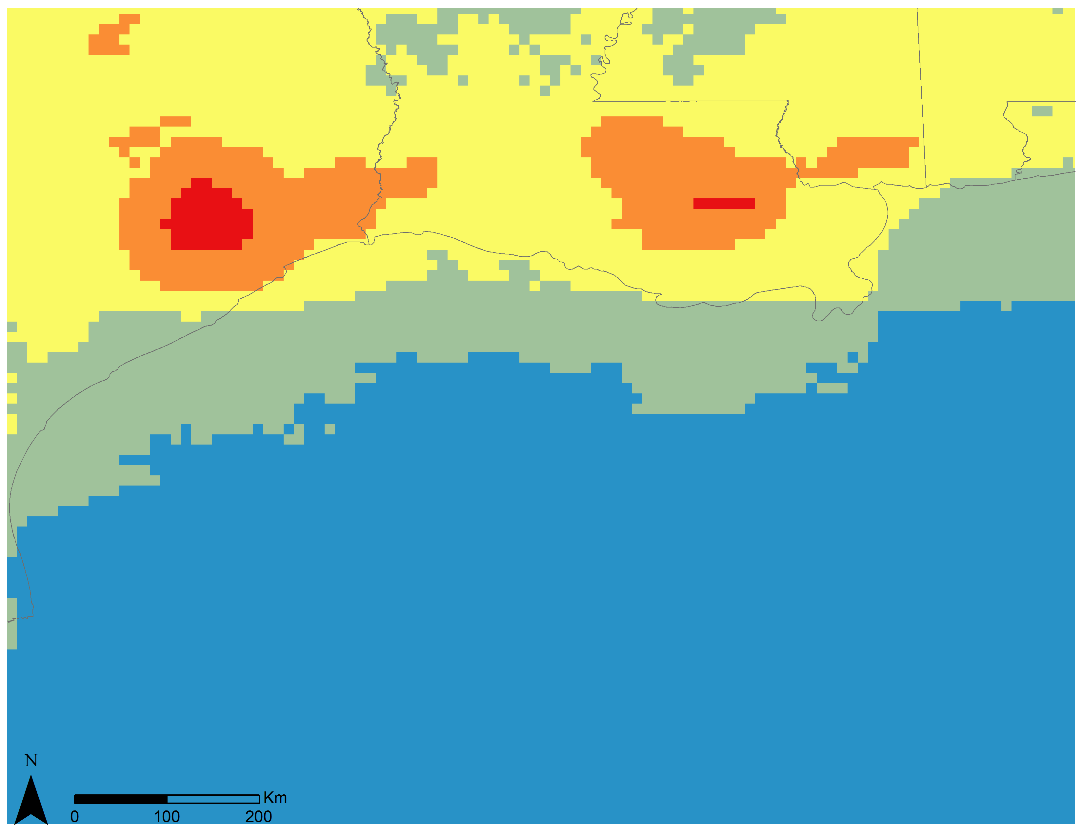 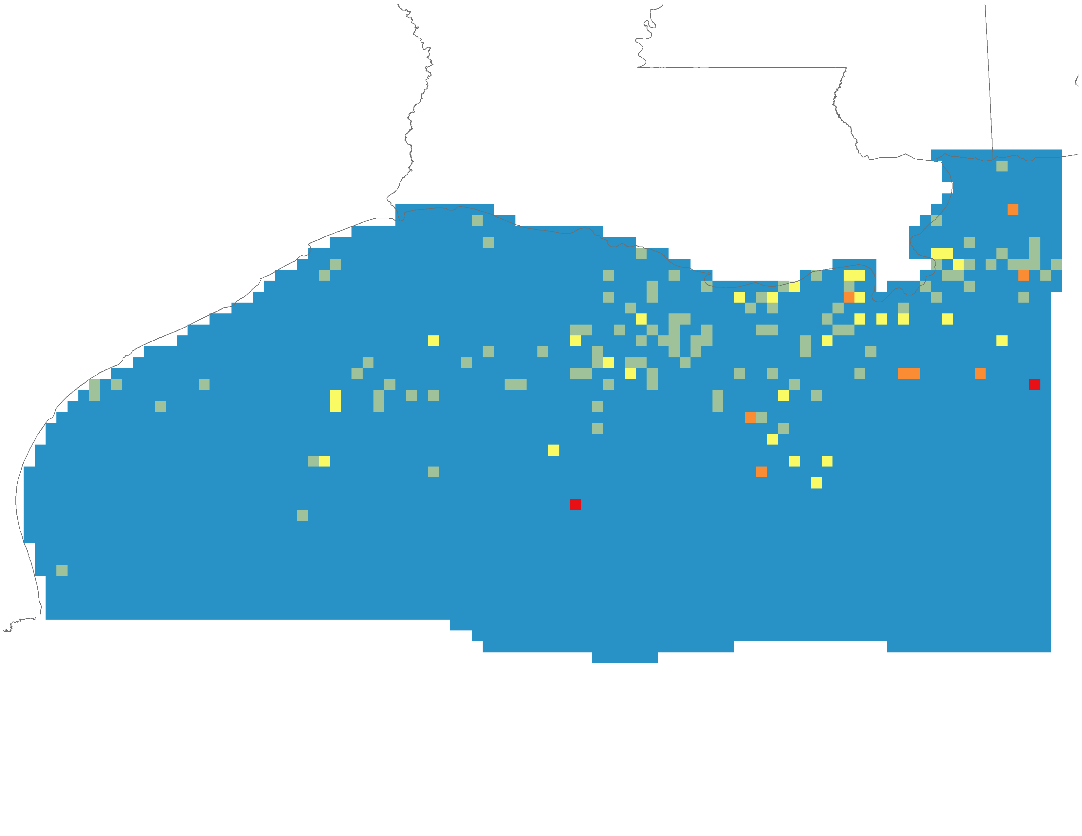 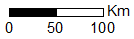 NOx Tons per Year
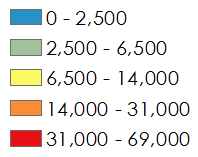 NO2 in Dobson Units
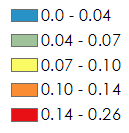 [Speaker Notes: This slide shows the same comparison for 2008.]
2011
BOEM	        		  OMI
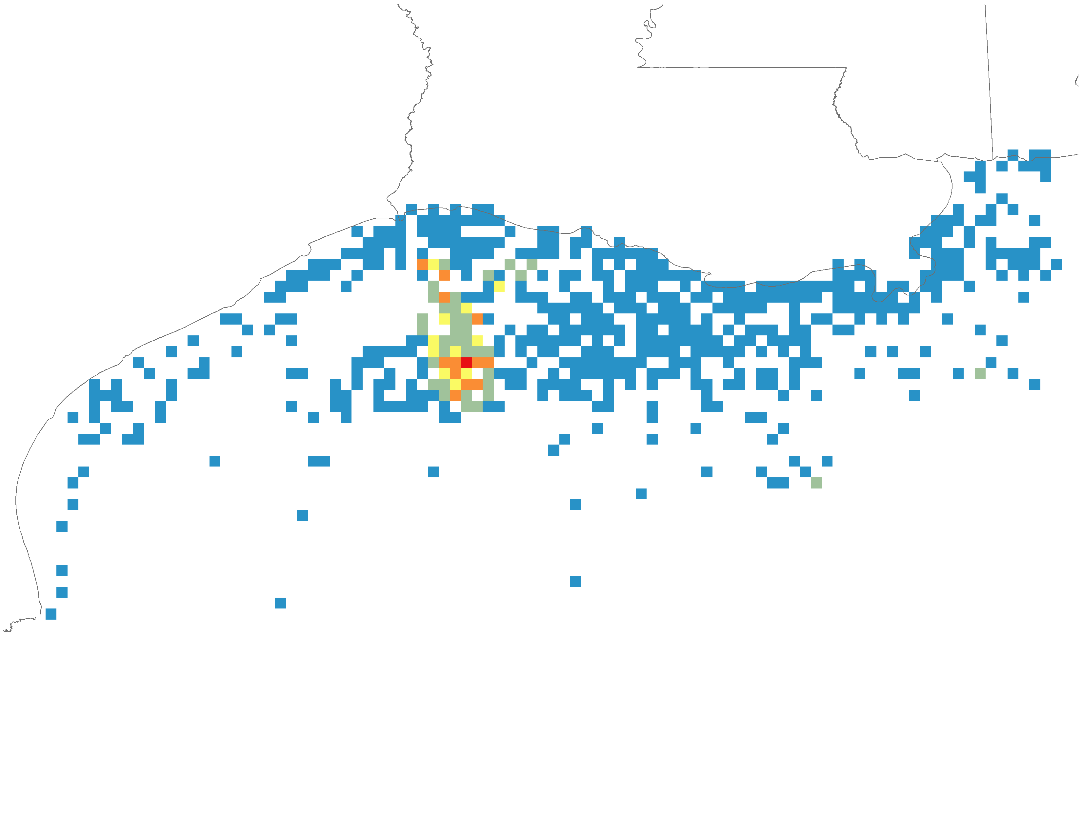 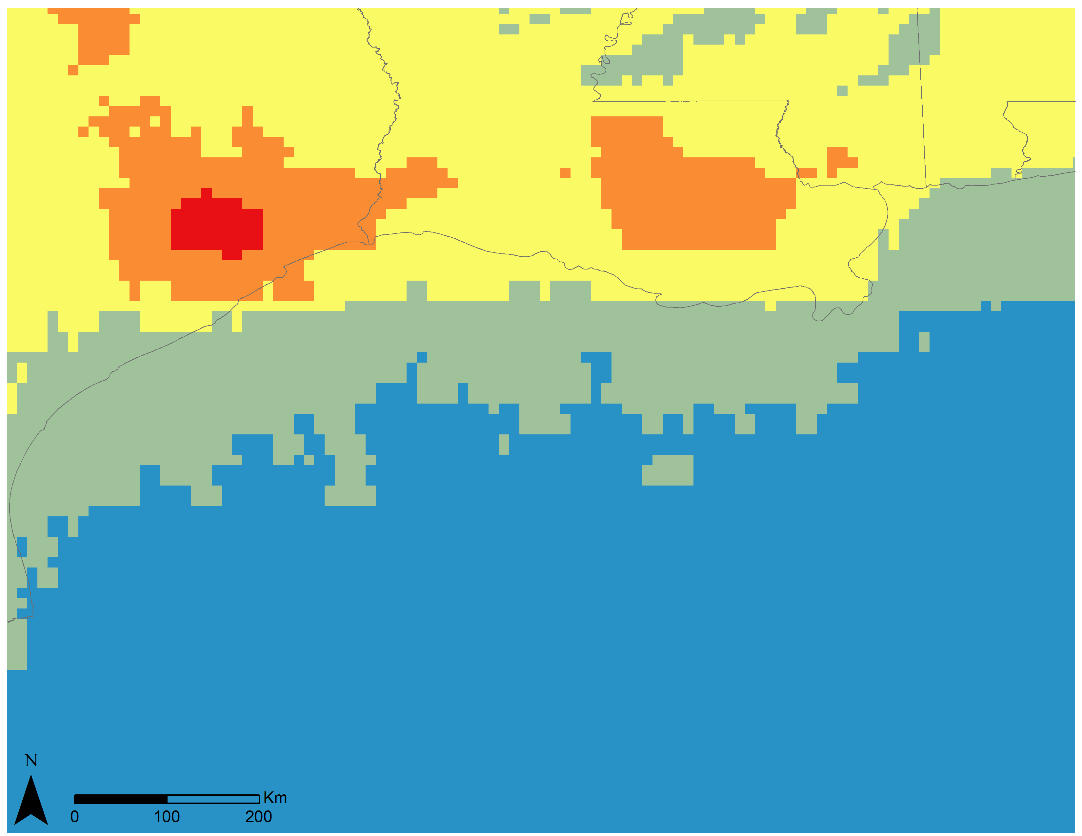 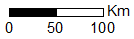 NOx Tons per Year
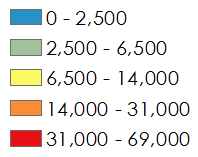 NO2 in Dobson Units
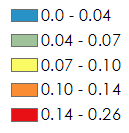 [Speaker Notes: And lastly, BOEM and satellite measurements for NOx/NO2 in 2011. The OMI images from over the 3 years show the decrease in NO2 emissions from 2005 to 2011.]
NO2 Correlation
[Speaker Notes: These scatter plots show the correlation between BOEM measured NOx and OMI NO2 retrievals. No strong correlation was seen for either of the 3 years for collocated data points for the two sources however, the correlations were stronger than those for PM2.5 and AOD.]
Conclusions
Terra MODIS and Aura OMI satellite data for regional analysis


No significant correlations between BOEM and satellite emissions data


Incorporate additional data and satellites


Examine other pollutants (CO, CH4, VOCs, etc.)
[Speaker Notes: Terra’s MODIS and Aura’s OMI instruments successfully provide AOD and NO2 emission data to analyze patterns on a regional scale over a time span of 10+ years. There were no significant correlations found between BOEM’s Emission Inventory data for the years 2005, 2008, and 2011 and corresponding satellite data for AOD and NO2. The results of this project could be improved by incorporating the 2014 BOEM emissions inventory, available later this year, and CALIPSO lidar data for additional AOD analysis. Additionally, the relationship between satellite retrievals and other pollutants measured in BOEM’s Gulfwide emissions inventories (sulfur dioxide, methane, carbon monoxide, and volatile organic compounds) could be examined following this method.]
Advisors
Dr. Robert Levy, NASA GSFC
Dr. Pawan Gupta, NASA GSFC
Partners
Dr. Jose Hernandez, BOEM
Dr. Pawan Gupta, ARSET
Others
Dr. Bryan Duncan, NASA GSFC		Dr. Can Li, NASA GSFC	
Dr. Nickolay Krotkov, NASA GSFC	Dr. Yan Zhang, NASA GSFC
Dr. Lok Lamsal, NASA GSFC